Year 4 – Electricity
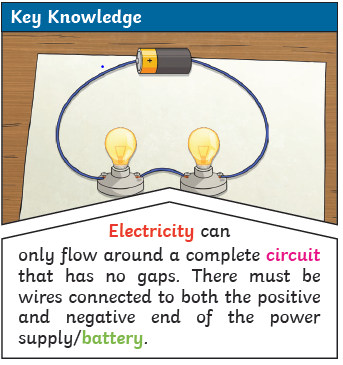 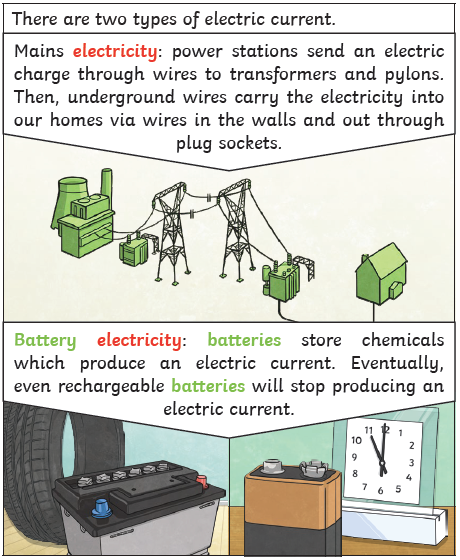 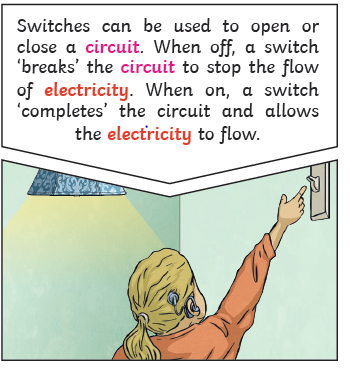 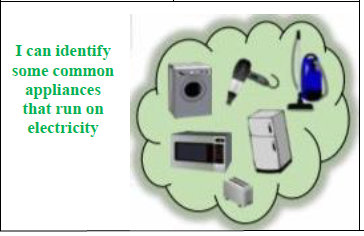 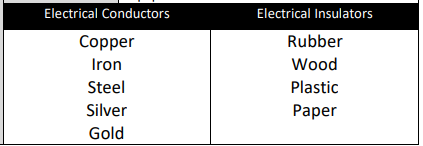 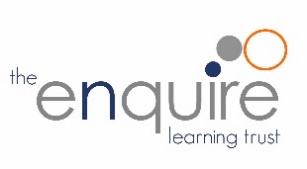